ТОП книг для детей 10-12 лет
Знаете, чем славились все наши предки? Своим трепетным отношением и любовью к книге. Можно ли это сказать про наших детей? Это напрямую зависит от нас, их родителей. Приучили ли мы их читать, подобрали ли мы то произведение, что заставляет задуматься, показали ли пользу от этого, раскрыли ли красоту мира, что таит книга? Частично это зависит от того, насколько интересные книги для детей 11-12 лет мы предлагаем крохам прочитать.
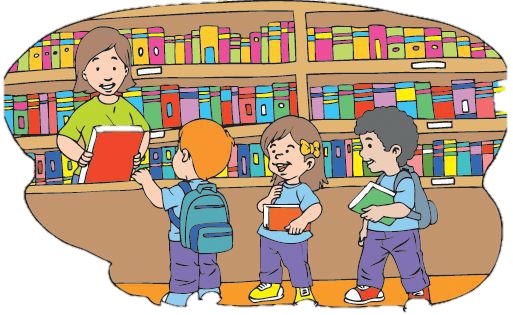 Как выбирать книгу ребенку
Представляем Вашему вниманию примерный список интересных, мудрых, а иногда и весёлых изданий. 
   Важно, чтобы эти произведения были не по программе. Ещё одно требование – книга должна развивать и учить чему-то новому. 
   Предварительно прочитайте книги сами, или хотя бы ознакомьтесь с содержанием и отзывами о публикациях!!!
   Не ограничивает жанры. Ориентируйтесь на своего ребенка, его уровень развития и интересы.
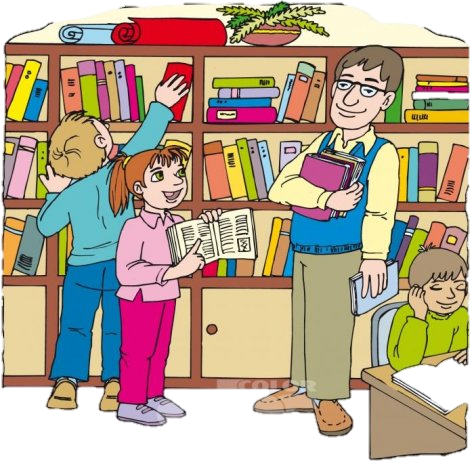 Русская классика для детей
Беляев Александр «Человек-амфибия»
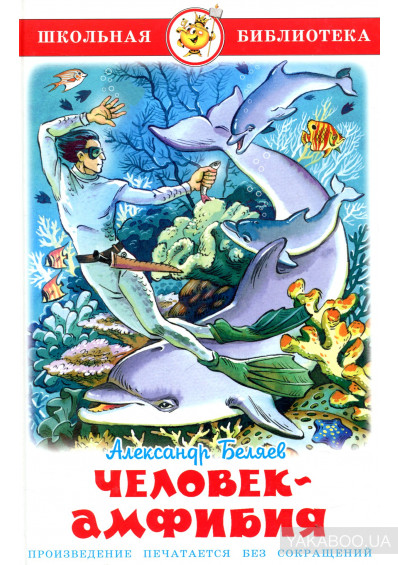 В результате научных опытов появляется человек, который может дышать и в воде жабрами, и на суше легкими. И однажды об этом человеке узнают другие люди кроме ученого-изобретателя.
Русская классика для детей
Чехов А.П. Рассказы
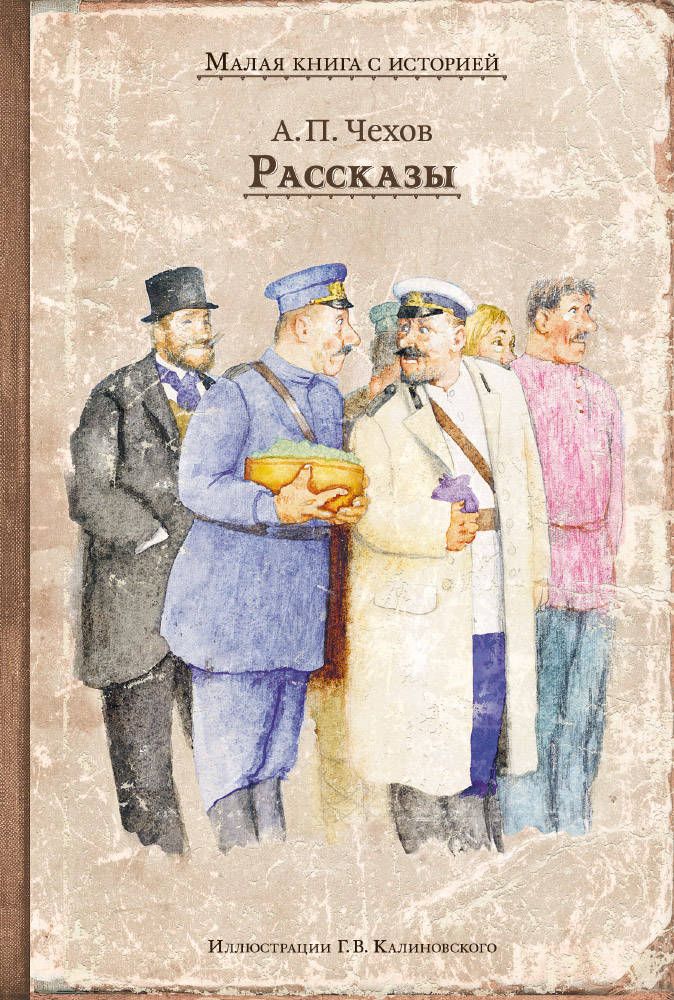 Каждый рассказ – это знакомство с особенностями характеров разных людей, их привычками и образом жизни. Автор умело раскрывает мотивы человека, которые руководят им в той или иной ситуации.
Русская классика для детей
Пушкин А.С. Сказки
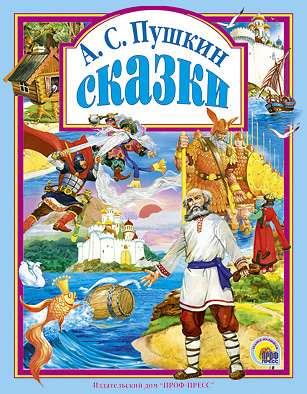 «Сказка – ложь…» Правда, в каждой сказке автор рассказывает о старинных обычаях нашего народа, описывает красоту природы.
Русская классика для детей
Куприн «Олеся»
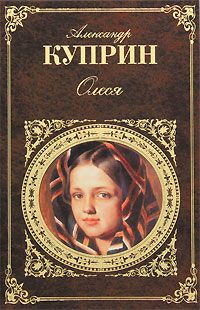 Иван Тимофеевич приезжает в глухую деревню. А там он влюбляется в девушку, про которою рассказывали, что она обладает особыми способностями.
Русская классика для детей
Лермонтов М.Ю. «Герой нашего времени»
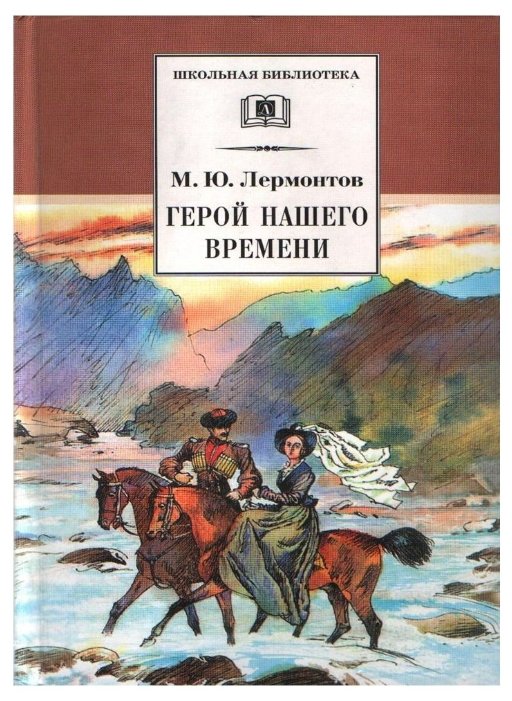 Роман состоит из нескольких частей, в которых рассказывается про Печорина. Раскрываются морально-этические вопросы.
Зарубежная классика для детей
Марк Твен «Приключения Гекельберри Финна».
 «Приключения Тома Сойера»
Гекельберри улыбнулась звезда, и он находит клад. Естественно, его жизнь в корне изменилась после этого события. Он теперь не беспризорный, у него есть дом, и есть опекун. Но понравится ли мальчишке такая жизнь? Конечно, его потянуло на просторы, и он отправляется со своим другом на плоту по реке. 
   Том – шустрый мальчик, который имеет свою точку зрения по всем важным вопросам. Он хитрый, умный и предприимчивый выдумщик. Но самое важное, что Том – отличный, верный друг.
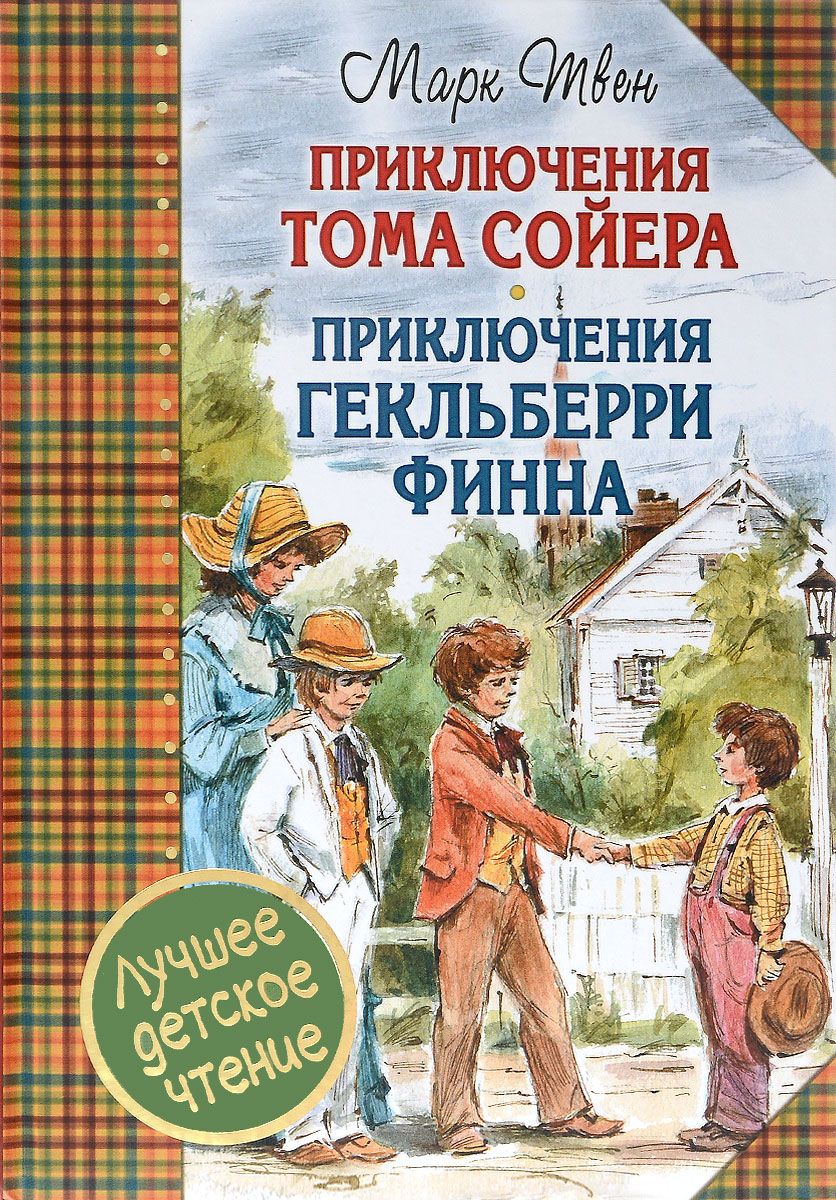 Зарубежная классика для детей
Жюль Верн «Дети капитана Гранта»
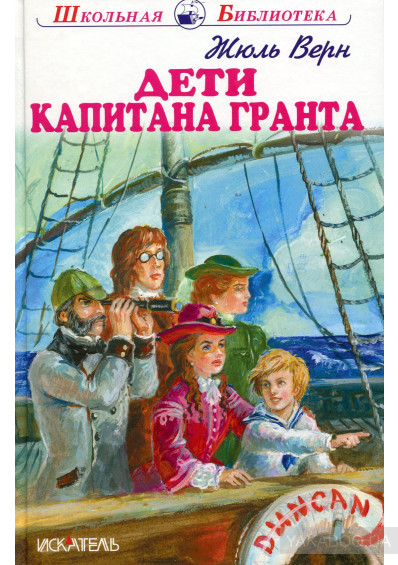 Что может быть увлекательней, чем путешествия? Читатели познакомятся с разными странами, где побывали герои знаменитого романа. Узнают о традициях, которые существовали в те далекие времена. А еще убедятся, как важно иметь хороших друзей, которые не бросят в беде.
Зарубежная классика для детей
Чарльз Диккенс «Приключение Оливера Твиста»
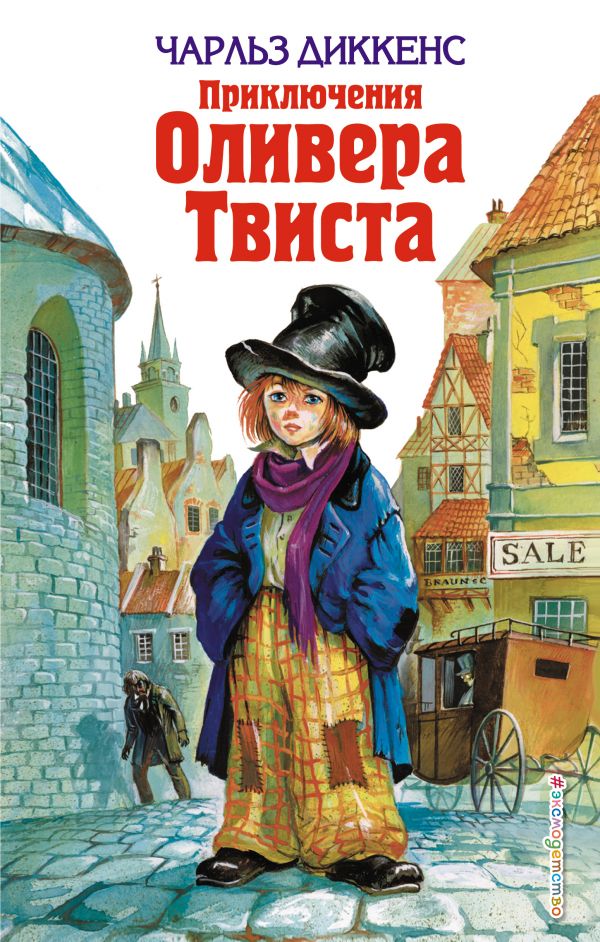 Оливер – сирота… во всяком случае, так он думает. Ему приходится очень сложно, он проходит серьезную школу жизни, но не утрачивает важных качеств, таких, как справедливость и доброта. А в итоге, он получает огромное наследство.
Зарубежная классика для детей
Фенимор Купер «Последний из могикан»
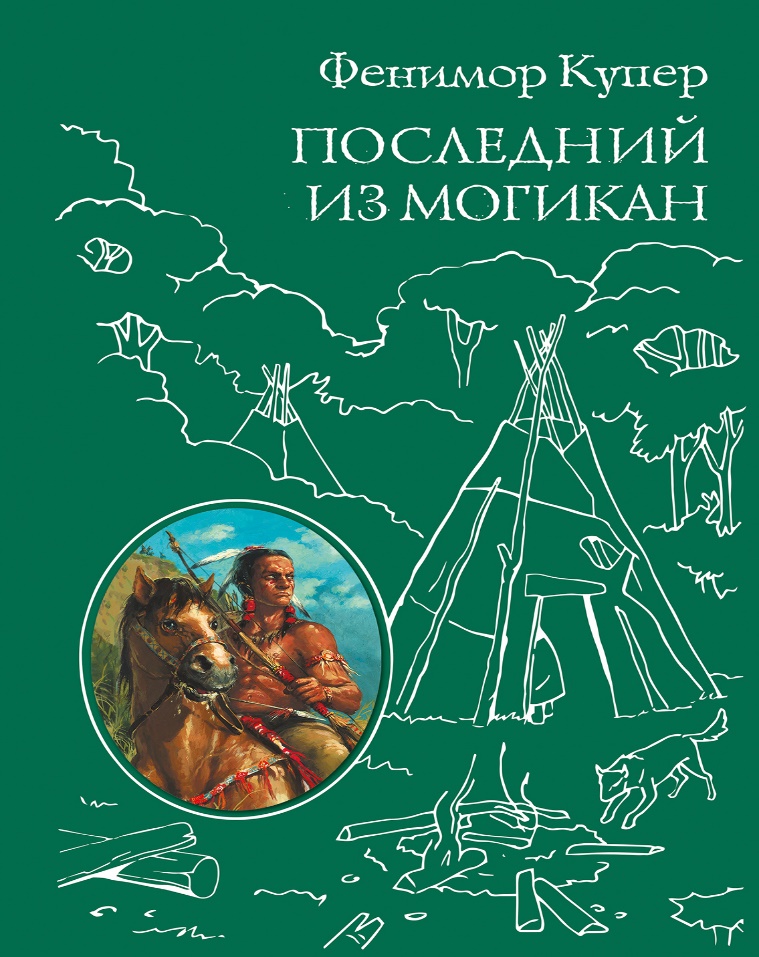 Коренные жители Америки, кто они? Какие у индейцев обычаи и традиции? Это повесть о славных героях о Чингачкуке, о Длинном карабине и других.
Зарубежная классика для детей
Жюль Верн «Капитан Немо»
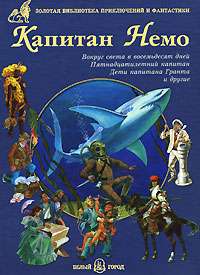 Что за неведомое чудовище, что бороздит океаны? Оказывается, это – подводная лодка, а ее капитан – Немо. При помощи своего корабля Немо исследует подводный мир, а заодно он участвует в какой-то неведомой для случайных пассажиров корабля войне.
Зарубежная классика для детей
Хемингуэй «Старик и море»
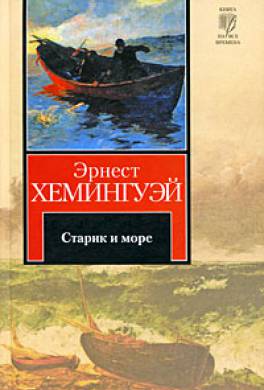 Старому рыбаку однажды придется сразиться с акулой, морем, солнцем и жаждой. Сумеет ли он противостоять в этой борьбе?